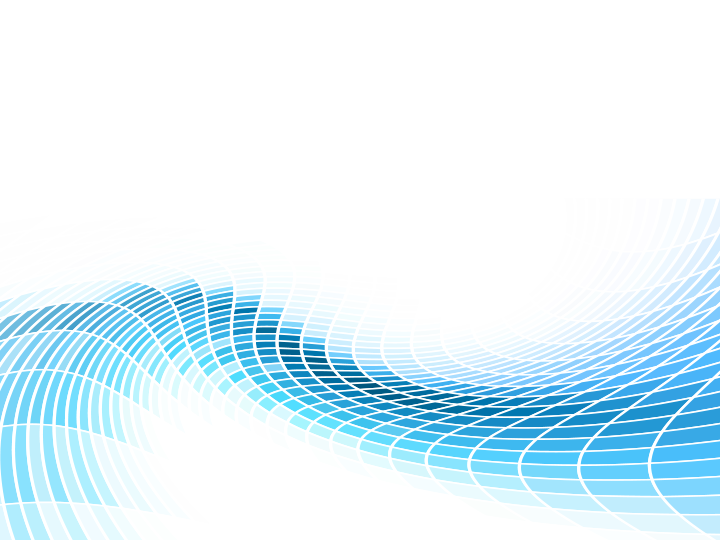 Муниципальное учреждение дополнительного профессионального образования
 «Информационно-образовательный центр»
Тутаевского муниципального района
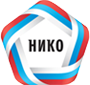 Мониторинг качества дошкольного образования в 2019 году
Пинчук Татьяна Николаевна, методист  МУ ДПО «ИОЦ»
Тутаев
Апробация Инструментария МКДО
Письмо Федеральной службы по надзору в сфере образования и науки от 19.08.2019 №13-362, от 26.092019 №13-5861/13-9994 «О проведении апробации инструментария МКДО».
 Приказ №350/01-04 от 12.11.2019 г.  Департамента образования Ярославской области «Об апробации инструментария мониторинга качества дошкольного образования»
Проведение апробации инструментария МКДО
Цель: 
экспериментальная проверка эффективности механизмов и процедур МКДО, предусмотренных разработанной  Концепцией МКДО, валидности и надежности измерительных материалов инструментария МКДО.
Участники МКДО
Региональный координатор
Муниципальный 
координатор
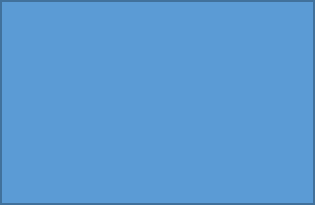 МДОУ «Детский сад»
№3 «Лукошко»,
№8 «Колосок»,
№12 «Полянка»
Координаторы ДОО
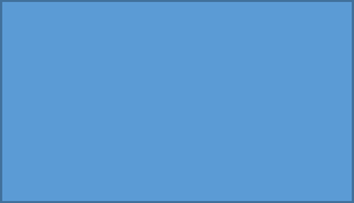 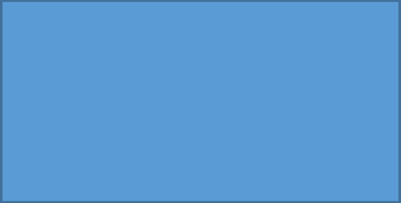 Эксперты
Педагоги и специалисты, родители
Проведение апробации инструментария МКДО
Этап I. Подготовительный этап регионального мониторинга качества дошкольного образования 
Этап II. Внутренний мониторинг качества дошкольного образования в ДОО 
Этап III. Независимая оценка качества дошкольного образования 
Этап IV. Внешний экспертный мониторинг качества дошкольного образования в ДОО 
Этап V. Самооценка качества дошкольного образования учредителя ДОО/ муниципальных органов управления образованием РФ в сфере дошкольного образования в муниципалитете.
Зачем нужен муниципальный координатор?
Формирует команду координаторов ДОО, принимающих участие в апробации.
Авторизует в ЕИП руководителей ДОО, координаторов ДОО.
Приглашает и авторизует в ЕИП учредителя.
Заполняет электронную форму «Анкета контекстных данных дошкольного образования муниципалитета».
Заполняет отчетные формы «Лист самооценки качества дошкольного образования в муниципалитете», «Отчет о качестве дошкольного образования в муниципалитете».
Следит за соблюдением календарного плана проведения апробационных  работ.
Контролирует процесс проведения мониторинга в муниципалитете.
Регистрация участников проекта апробации Инструментария мониторинга качества дошкольного образования РФ
do2019.niko.institute/zayavkaMKDO2019
Регистрация участников проекта апробации Инструментария мониторинга качества дошкольного образования РФ
Обучение
ПРОГРАММА СЕРИИ ВЕБИНАРОВ 
(с14.10.по 28.10.2019) 
по обсуждению особенностей применения инструментария МКДО в рамках апробационных мероприятий по мониторингу качества дошкольного образования 

https://niko.institute/news
Этапы МКДО
Этапы МКДО
Этапы МКДО
Этапы МКДО
Предложения по улучшению инструментария МКДО
Необходим обучающий семинар перед проведением исследования МКДО;
инструкции  в разделе «Материалы» не в полном объеме;
большой объем критериев оценки;
неудобство при заполнении профиля ДОО в электронном виде;
дублирование информации.
Какие планы построили?
Какие уроки извлекли?
Результаты проведенного исследования позволили выявить сильные и слабые стороны.
Инструментарий мониторинга позволил оценить качество основной образовательной программы и степень ее соответствия федеральному государственному образовательному стандарту, качество организации образовательного процесса и содержания образовательной деятельности, созданные в детском саду образовательные условия, качество взаимодействия с родителями и сетевым окружением, а также качество управления дошкольной образовательной организацией.
Основные мероприятия, направленные на достижение целей (самое значимое для совершенствования качества планируемое мероприятие года)
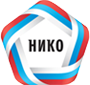 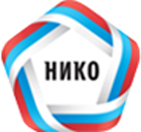 Изучить подробную информацию о проведении мониторинга качества дошкольного образования детей в возрасте от 3 до 7 лет и апробации Инструментария мониторинга качества дошкольного образования детей в возрасте от 0 до 3 лет, познакомиться с целями, задачами и графиком проведения мониторинговых и апробационных процедур можно на сайте https://do2020.niko.institute